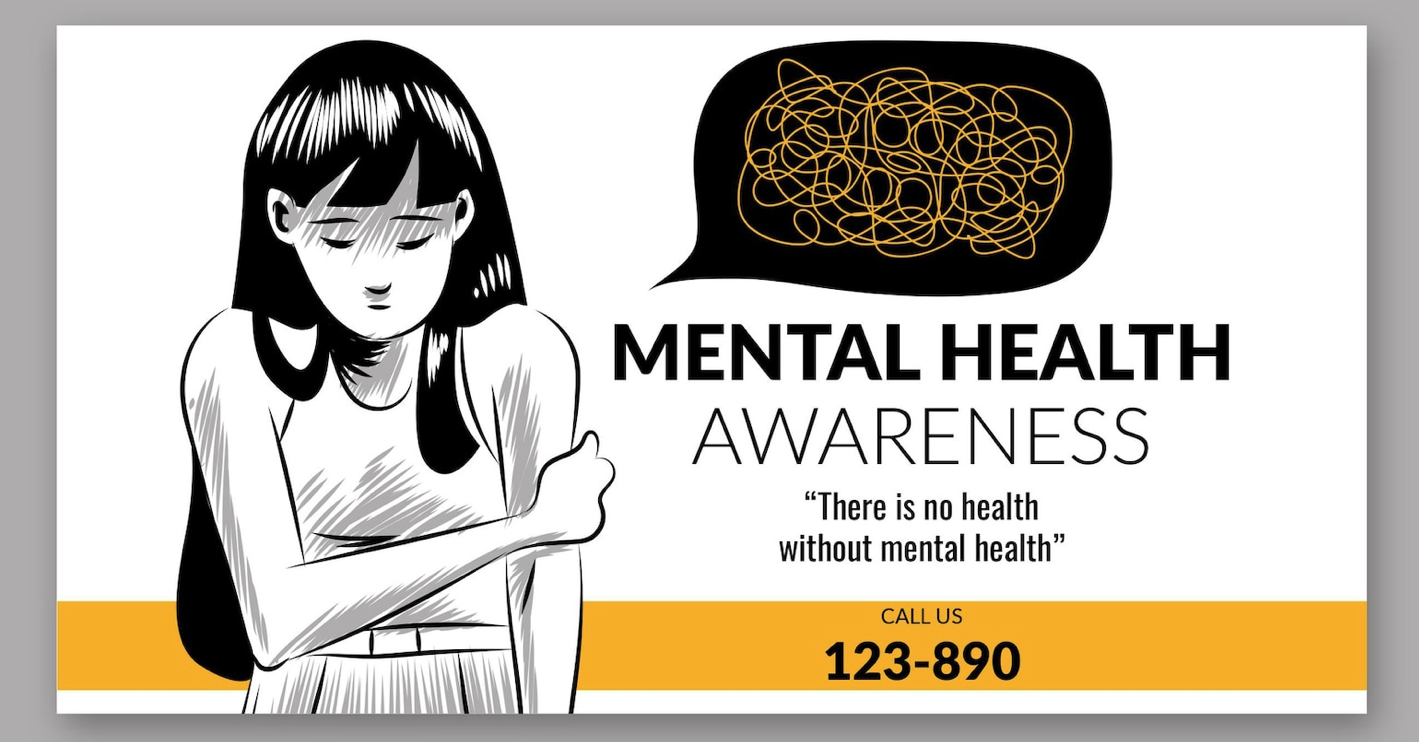 UNITÉ D’ACCUEIL URGENCE
Numéro :
Adresses / coordonnées :
Si vous êtes en détresse …
NUMÉRO NATIONAL DE PRÉVENTION SUICIDE
Écoute professionnelle et confidentielle si vous êtes en détresse et/ou avez des pensées suicidaires
24H/24 – 7J/7 
Appel gratuit
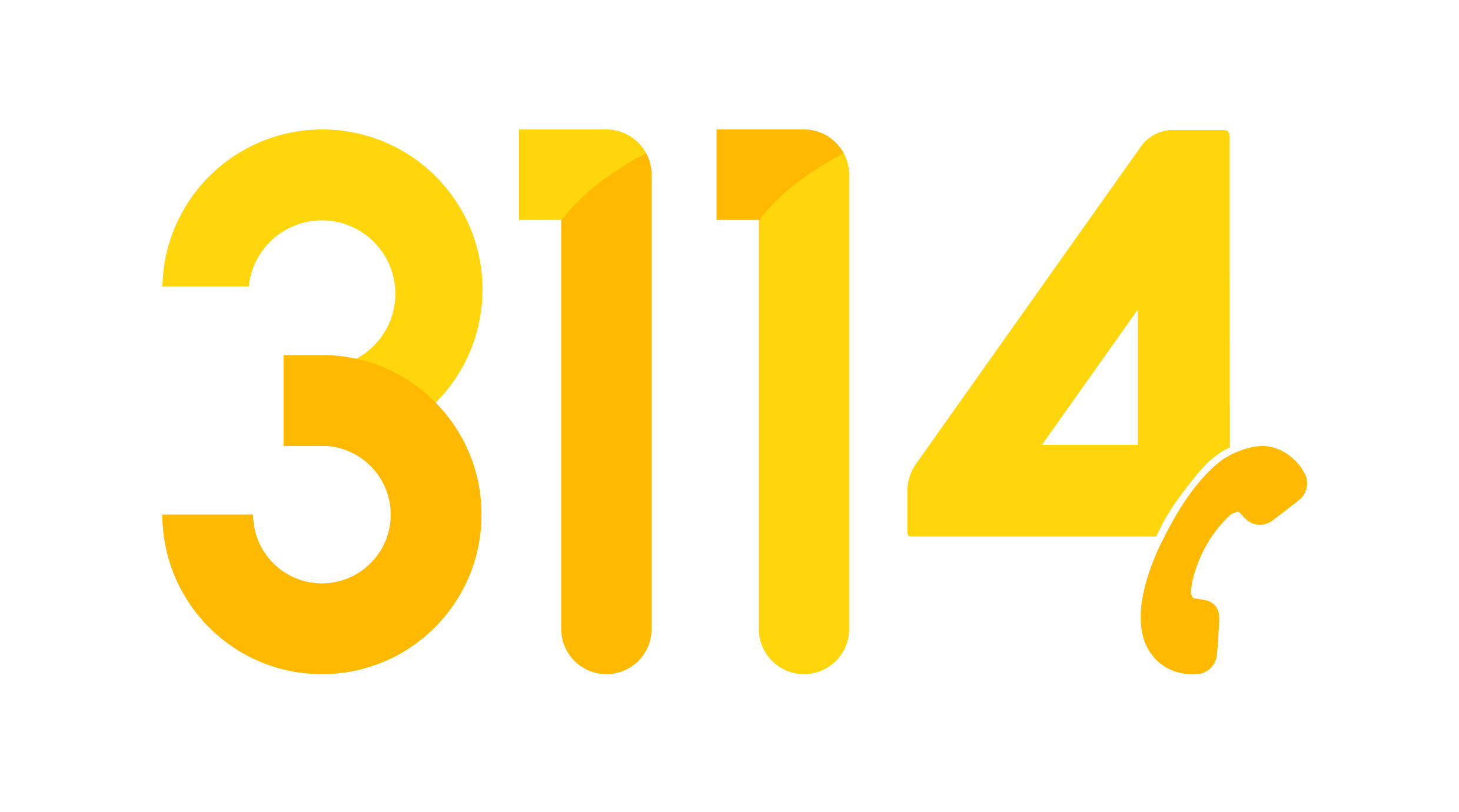 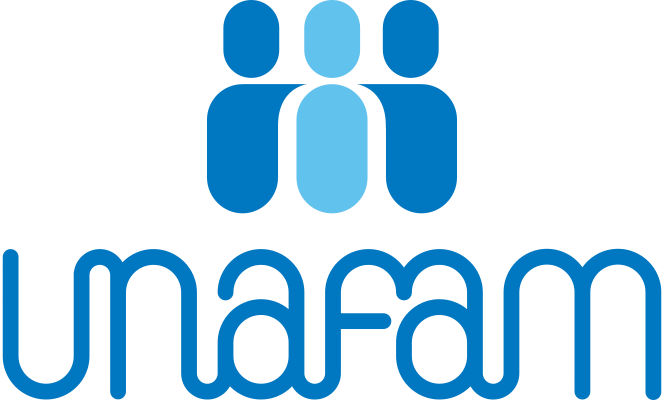 ÉCOUTE - FAMILLE
Écoute professionnelle, confidentielle et gratuite
Lundi au vendredi, de 09h00 à 13h00 et de 14h00 à 18h00 (17h00 le vendredi)
01.42.63.03.03